Unit 1 The king's new clothes
课堂练习
WWW.PPT818.COM
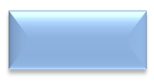 词汇练习
一、英汉互译.
long long ago
1.很久以前    ___________

2.指着……     ___________

3.试穿   ___________

4.聪明的人 ___________      

5.穿过这座城市___________
point at…
try on
clever people
walk through the city
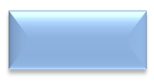 词汇练习
6.in the street___________       

7.a little boy ___________          

8.make new clothes     ___________ 

9.turn into   ___________        

10.magic clothes ___________
在街上
一个小男孩
做新衣服
变成
神奇的衣服
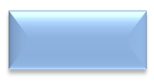 词汇练习
二、按要求完成下列各题.
was
1.am（过去式）___________           

2.shout (过去式) ___________      

3.visit (过去式) ___________      

4.we (宾格) ___________
shouted
visited
us
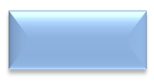 词汇练习
liked
5.like (过去式) ___________      

6.couldn't (完整形式) ___________      

7.were (现在时) ___________     

8.try (过去式) ___________
could not
are
tried
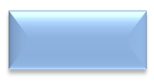 词汇练习
三、英汉互译.
my good friend(s)
1. 我的好朋友___________　	

2.每个学生    ___________       

3.讲一个故事  ___________	

4.努力地想 ___________          

5.照顾    ___________
each student
tell a story
think hard
look after
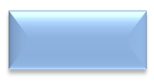 词汇练习
今天下午
6.this afternoon   ___________         

7.say a sentence  ___________                      

8.come to my party   ___________         

9.at half past four     ___________                      

10.two men ___________
说一个句子
来我的聚会
在四点半
两位男士
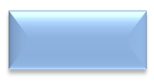 词汇练习
四、根据首字母提示补全单词.
isited
1. One day, a cowboy  v                      the old man.

2.All the students t               　 a story together last Tuesday.

3.It is Bobby's t                 .He is thinking hard.

4.Two men s                    　 the king the magic clothes.
old
urn
howed
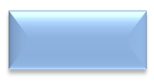 句型练习
一、根据汉语提示完成句子.
was
clever
1.很久以前,有一位聪明的人.Long long ago, there           a    _____      man.

2.她刚才指着那件漂亮的短裙.She                           at that beautiful                          just now.
pointed
skirt
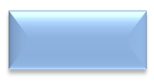 句型练习
was
happy
3.昨天她很开心.She                very              yesterday.

4.她正在向我展示她的新书.She is                 me                 new books.

5.多么漂亮的衣服啊!                                          clothes!
showing
her
beautiful
What
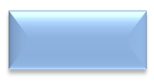 句型练习
二、根据汉语提示完成句子.
1.谁能为我做新衣服?

Who can              new clothes for                 ?

2.看他的新帽子.

Look                                        new hat.

3.很久以前,在这个花园里有许多漂亮的花.

Long long ago,                                          a lot of beautiful flowers in the garden.
me
make
his
at
were
there
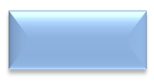 句型练习
4.有一天,两个男人拜访了医生.

One day, two                                      the doctor.

5.国王穿着他的新衣服穿过城市.

The king walked                      the city                      his new clothes.

6.他们看着国王并且大笑.

They looked                        the king and                             .
visited
men
in
through
laughed
at
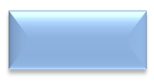 句型练习
三、找出句子相应的答语.
(　　) 1. Was there a king?　　　　A.Yes, there were.

 (　　) 2.Don't shout.                             B.No, they don't.

 (　　) 3.Were there any trees in the forest?       
                                                                     C.No, there wasn't.

 (　　) 4.Do they like flowers?             D.Yes, I can.

 (　　) 5.Can you make a kite?             E.OK.
C
E
A
B
D
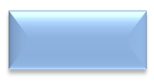 句型练习
四、按要求改写句子.
1.There are some flowers in the garden.(改为过去式)

There                some flowers in the garden.

2.The man is wearing some clothes.(改为否定句)

The man                wearing                     clothes.
were
any
isn't
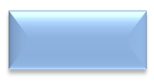 句型练习
3.The boy is clever.(改为一般疑问句,并作肯定回答)

   —       the boy clever?　—Yes,                          .

4.We can make new clothes.(改为否定句)

We                make new clothes.

5.there, the, long long ago, forest, lion, was, a, in ( ,/. ) (连词成句)

_______________ _______________ _______________
he
Is
is
can't
Long long ago， there was a lion in the forest.
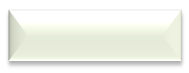 阅读理解练习
一、阅读短文,判断正(T)误(F).
I have a Chinese friend.Her name is Li Fang.She usually gets up at six forty.She goes to school on foot at seven ten.She has seven lessons every day.She likes Music.But she doesn't like PE.She likes listening to music.She often listens to music at weekends.She listened to music last night.She is a nice girl.
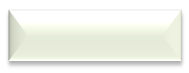 阅读理解练习
F
(　　) 1.Helen's Chinese friend is Li Ming.

 (　　) 2.Li Fang gets up at twenty to seven.

 (　　) 3.Li Fang goes to school by bike.

 (　　) 4.Li Fang listened to music last night.
T
F
T
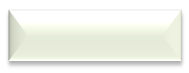 阅读理解练习
二、阅读短文,选择正确的答案.
He was very lazy (懒).He always (总是) asked a little monkey to give him some food.The little monkey wasn't happy for this.So one day the monkey said, “Now, I'm sorry.I can't give you any food again.” “Why?” the tiger asked. “There is another (另外) tiger in the mountain.He tells me not to do that,” the monkey said.So the tiger was angry and he asked, “Where is he?” “He's over there.Please come with me,” the monkey said.They came to a river (河).The tiger saw another tiger in the water.So he jumped into the water.He didn't come out again.
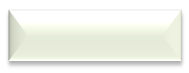 阅读理解练习
(　　) 1. There was       in a mountain.
               A.a big tiger　　B.a big monkey　　C.monkeys

 (　　) 2.What did the tiger ask the monkey to give him?
               A.Some food.  B.Some drinks.  C.Another tiger.

 (　　) 3. Was the little monkey happy?
               A.Yes, he was.  B.No, he wasn't.  C.No, he was.
A
A
B
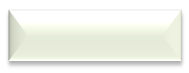 阅读理解练习
B
(　　) 4. How was the tiger when he heard what the monkey said?
               A. Happy.          B. Angry.            C. Sad.

 (　　) 5. Was there a real (真的) tiger in the water?
               A. Yes, there was.        B. Yes, it was.         C. No, there wasn't.
C